Муниципальное бюджетное дошкольное образовательное учреждение 
                                                                       Чановский детский сад №5
Отчет о проделанной работе                           воспитателей средней группы 
                за 2016-2017 учебный год  

                        Кондратьева Зоя Александровна
                 Петрова Елена Владимировна
Краткая характеристика  группы:
 Списочный состав группы: 28 детей
- 12 девочек
- 16 мальчиков

Средняя посещаемость в группе-
        19-22 детей

Информация о родителях:
полных семей- 23
неполных семей- 5
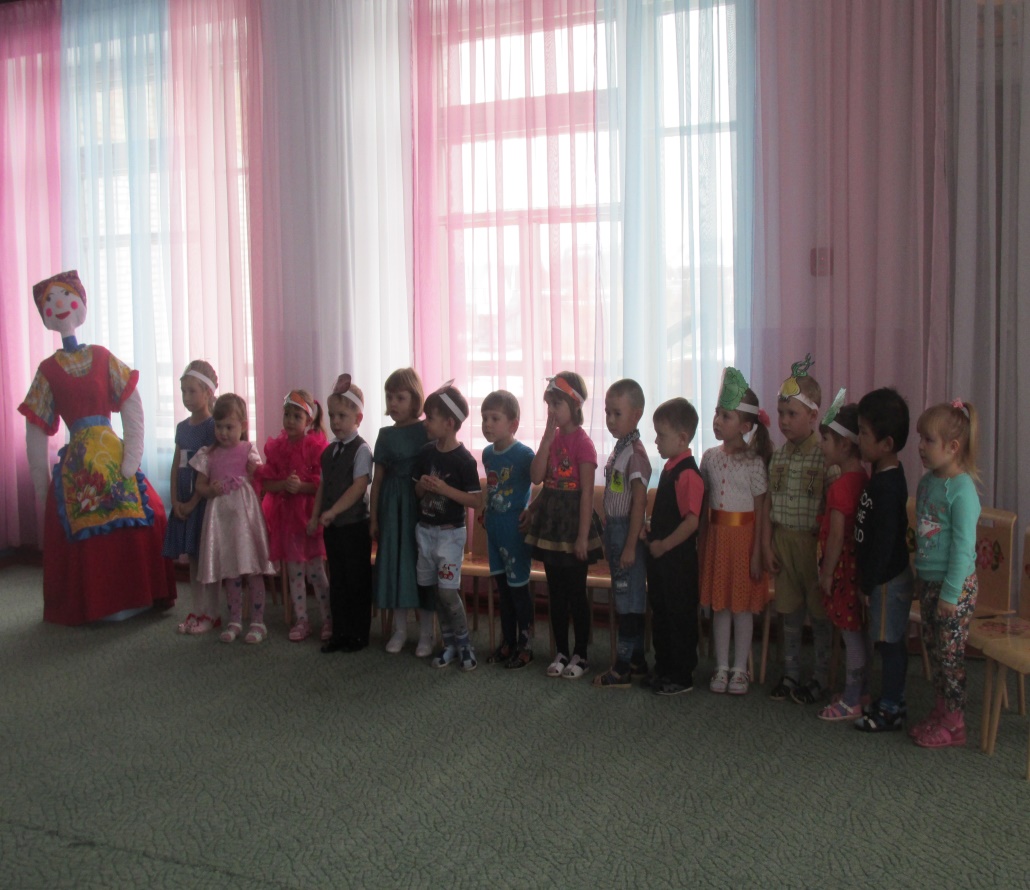 Повышение квалификации  педагогов
Петрова Елена Владимировна:
    - Курсы по дополнительной профессиональной программе в Центре
 психолого-педагогической, медицинской и социальной помощи детям
 «Областной центр диагностики и консультирования»  с 19.12.2016 по 
21.12.2016 г.
    - Выступление на районном методическом объединении на базе МБДОУ Чановский детский сад № 5 по теме: 
«Инновационные  формы взаимодействия с родителями по развитию речи детей» ( Январь 2017 г.)
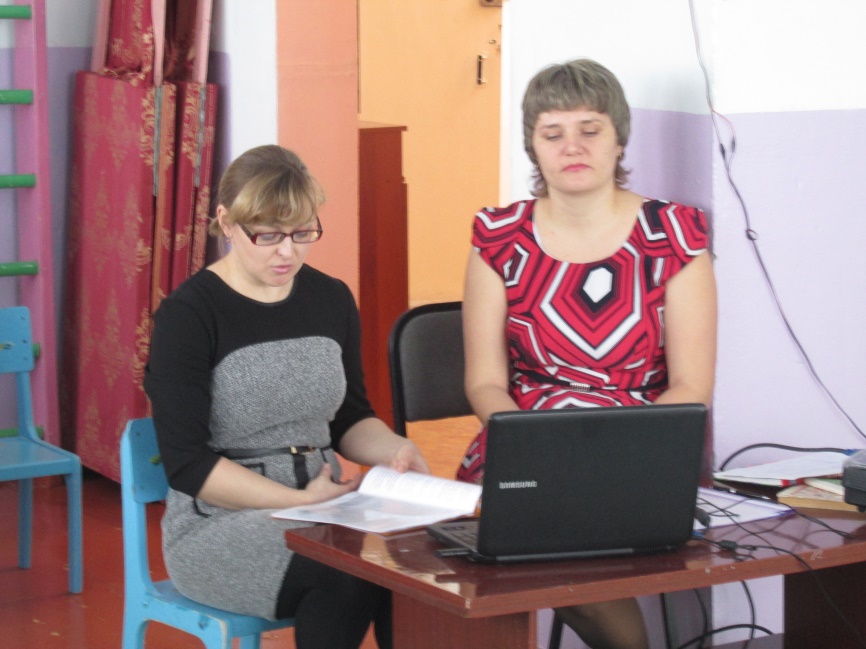 Участие воспитателей в конкурсах:
Петрова Елена Владимировна:
  -Участие в районном конкурсе «Методическая разработка», январь 2017 г. ( диплом участника);
  - участие в международном конкурсе «Быть воспитателем- это призвание» и занявшая II место
 ( 14.10.2016г.)
 




 
              Совместное участие воспитателей:
    - в районном конкурсе «Снежное зодчество», февраль                                                                             .                                   2017г.( диплом участников);
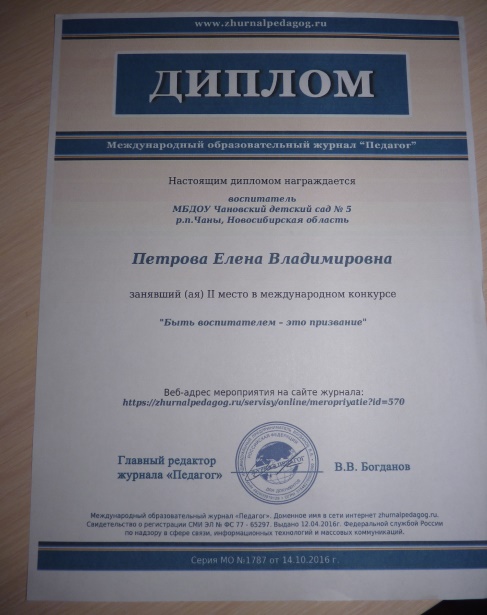 Участие воспитанников группы в конкурсах:
Участие в ХII Всероссийском конкурсе детского рисунка «Царство грибов»: 4 ребенка получили дипломы участников( Полина К., Софья Л., Дарья А., Алиса К.) ( Октябрь 2016 г.);
Участие в Международной олимпиаде для дошкольников по теме «Профессии»,
       результат:
Микаилова Милана, Ситников Александр, Чеботок Максим- дипломы II степени;
Имшенный Дмитрий и Герлингер Ильнар- дипломы I степени.
           Организатор участников мероприятий:               воспитатель Петрова Елена Владимировна
Проведение открытых занятий внутри ДОУ
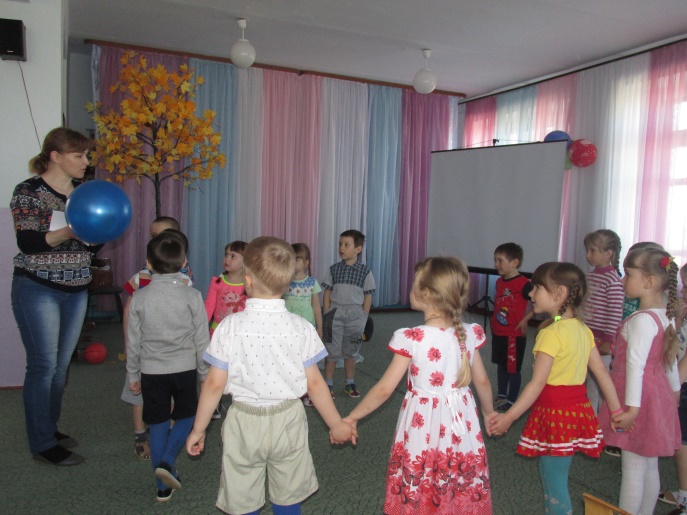 Петрова Елена Владимировна:
Итоговое открытое НОД  детей в средней группе
на тему « Путешествие в весенний лес».
Интеграция образовательных областей: «Познание»,
 «Коммуникация», « Здоровье»
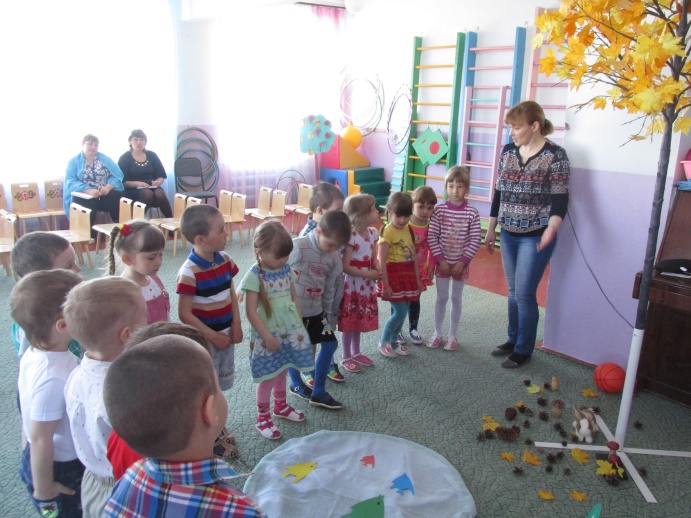 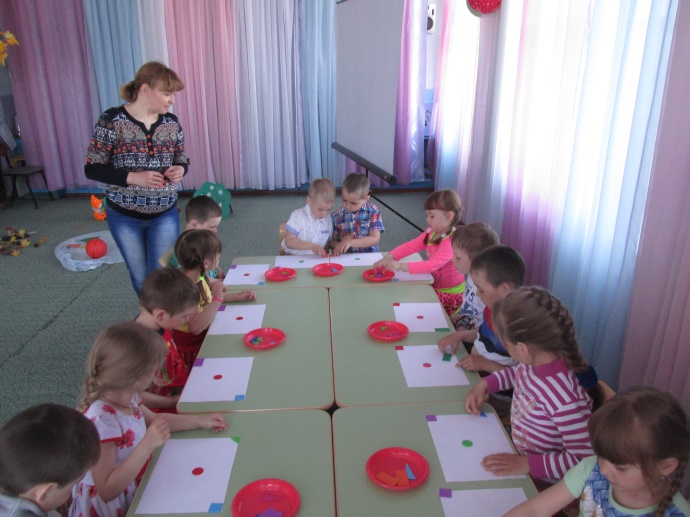 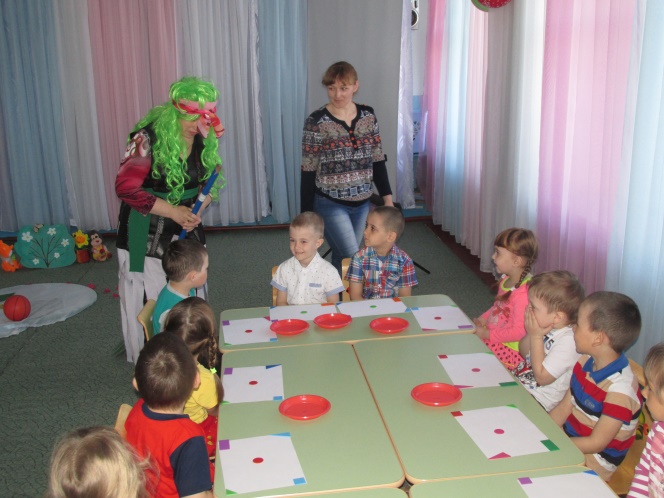 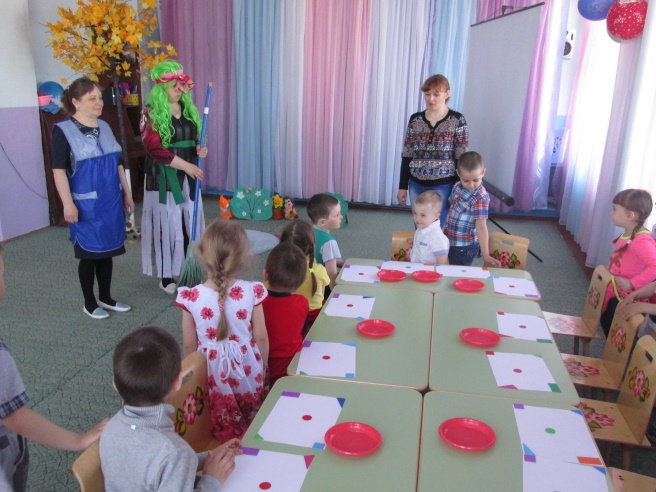 Проектная деятельность воспитателей
Петрова Елена Владимировна Темы проектов:
« Осень»; «Ознакомление с творчеством Е.И. Чарушина»,
Творческий проект «Мама», «Любимая книжка»,
«Экспериментаторы», «Чтобы не было беды» 
( проект по пожарной безопасности), 
«В дела ты добрые вложи все лучшее своей души»,
« Вода и её свойства», «Полетели в космос»,
« Моя семья».
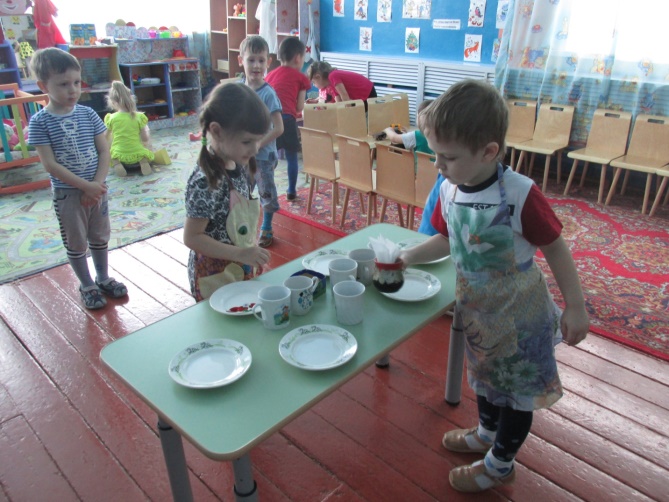 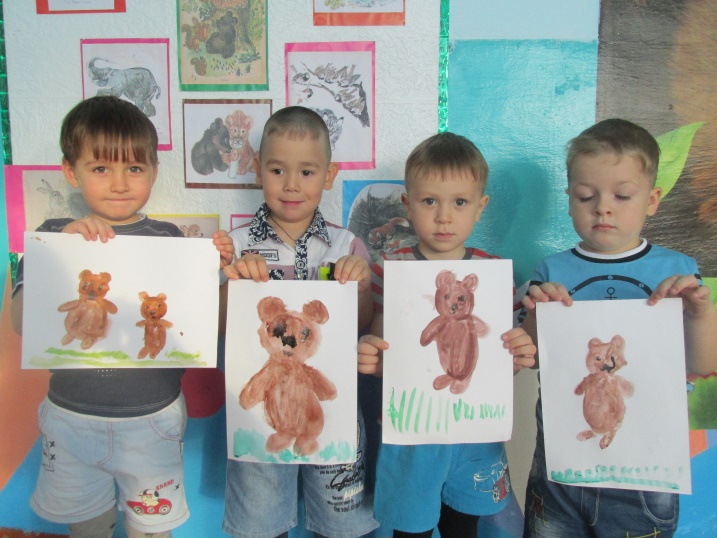 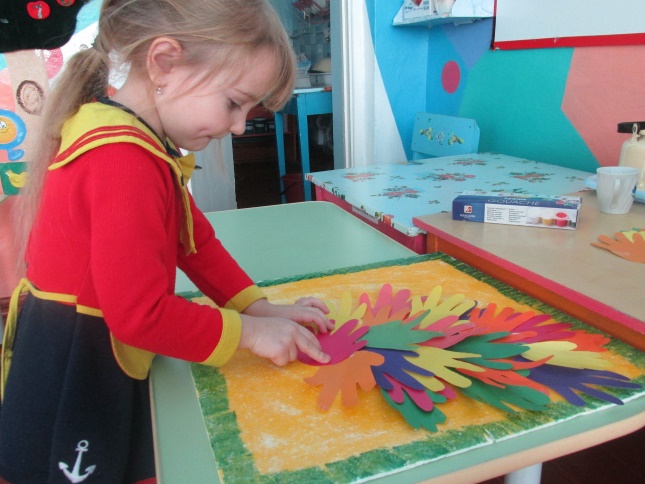 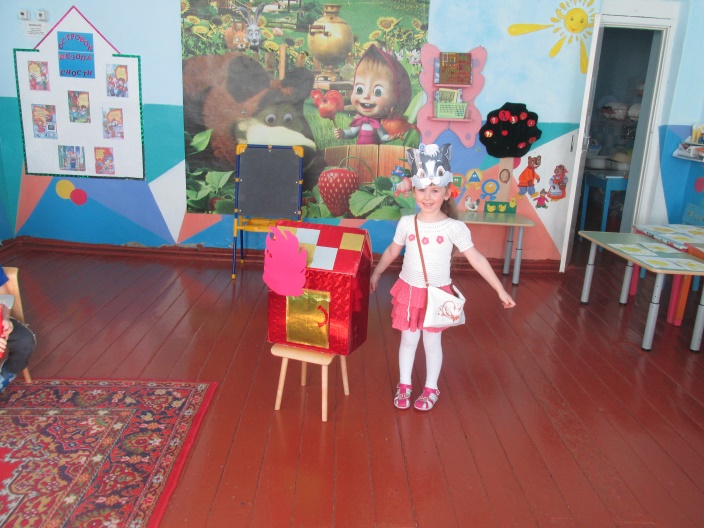 Участие воспитателей группы в праздничных мероприятиях
Петрова Елена Владимировна
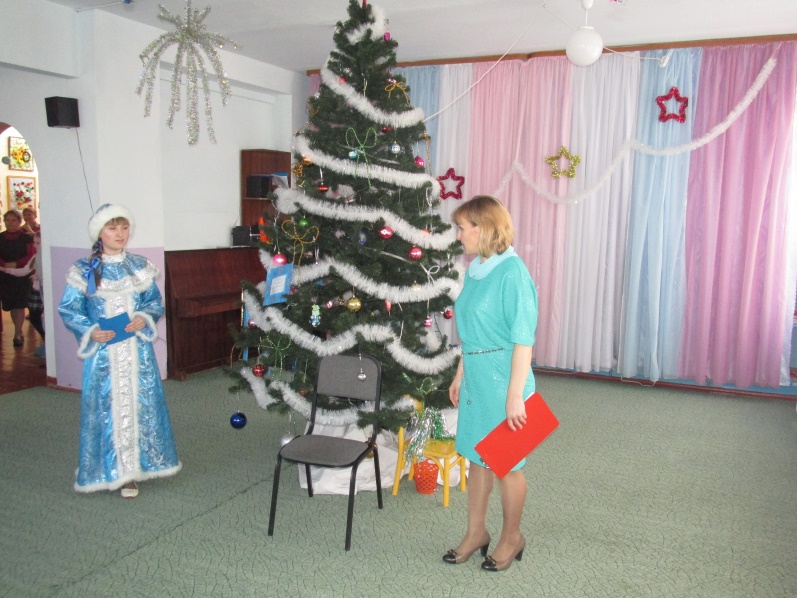 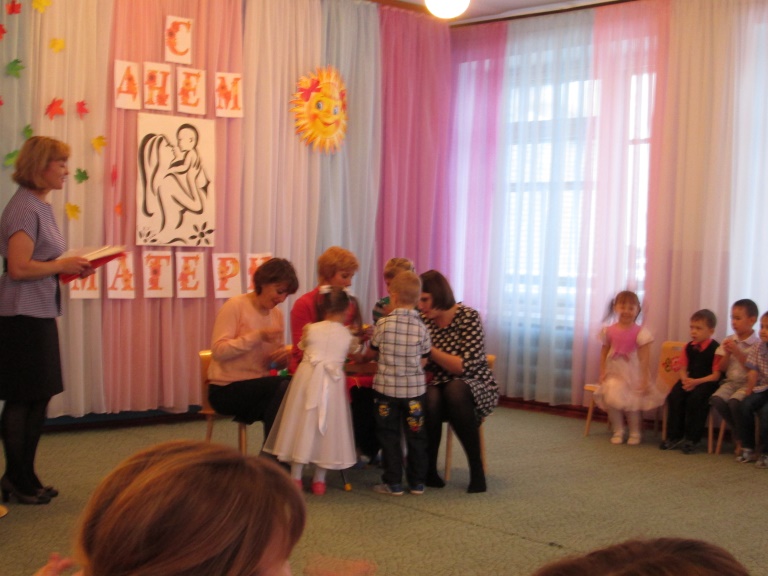 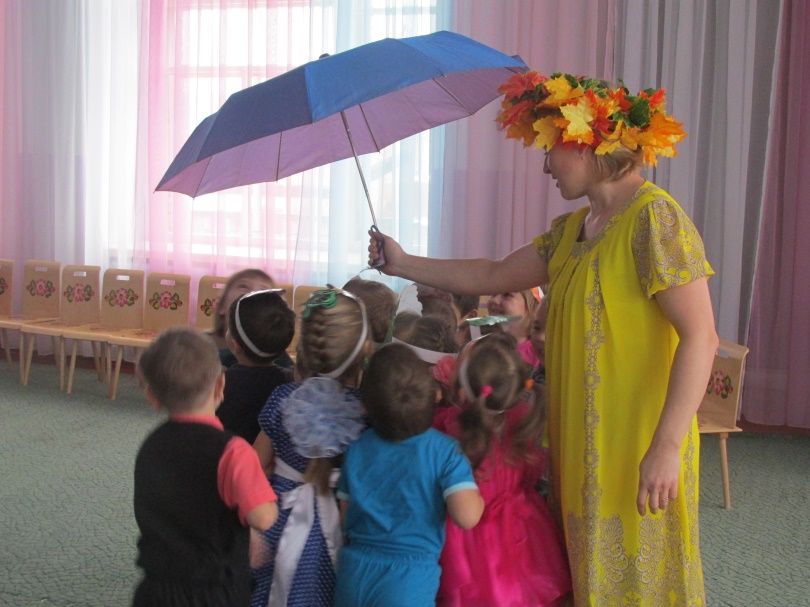 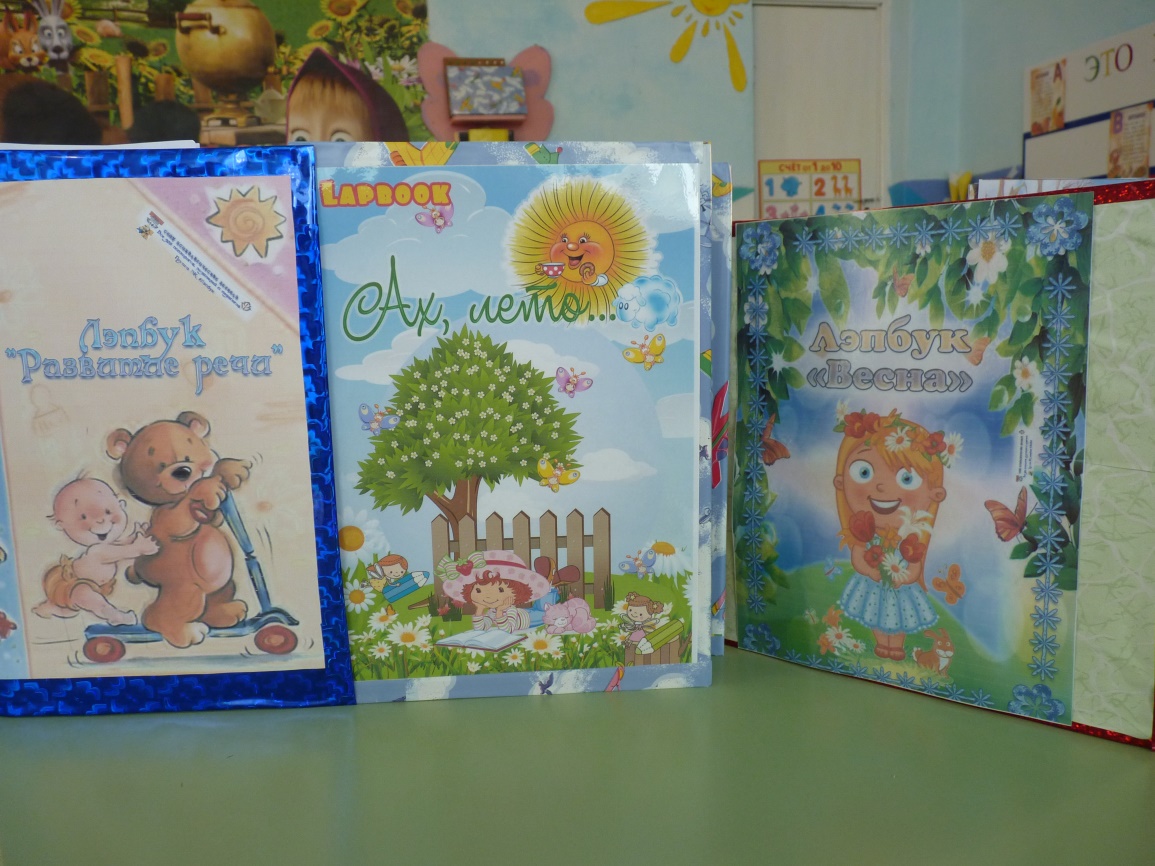 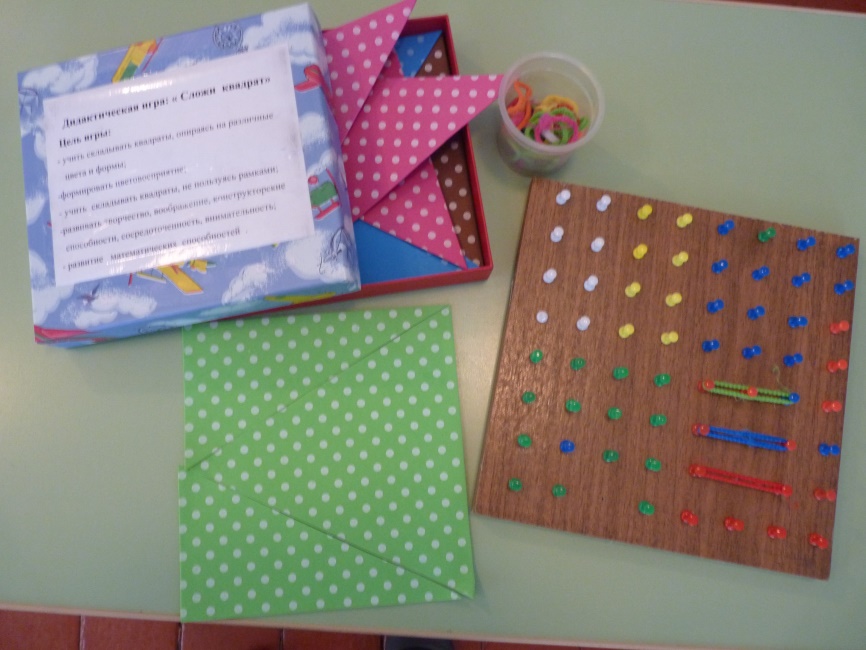 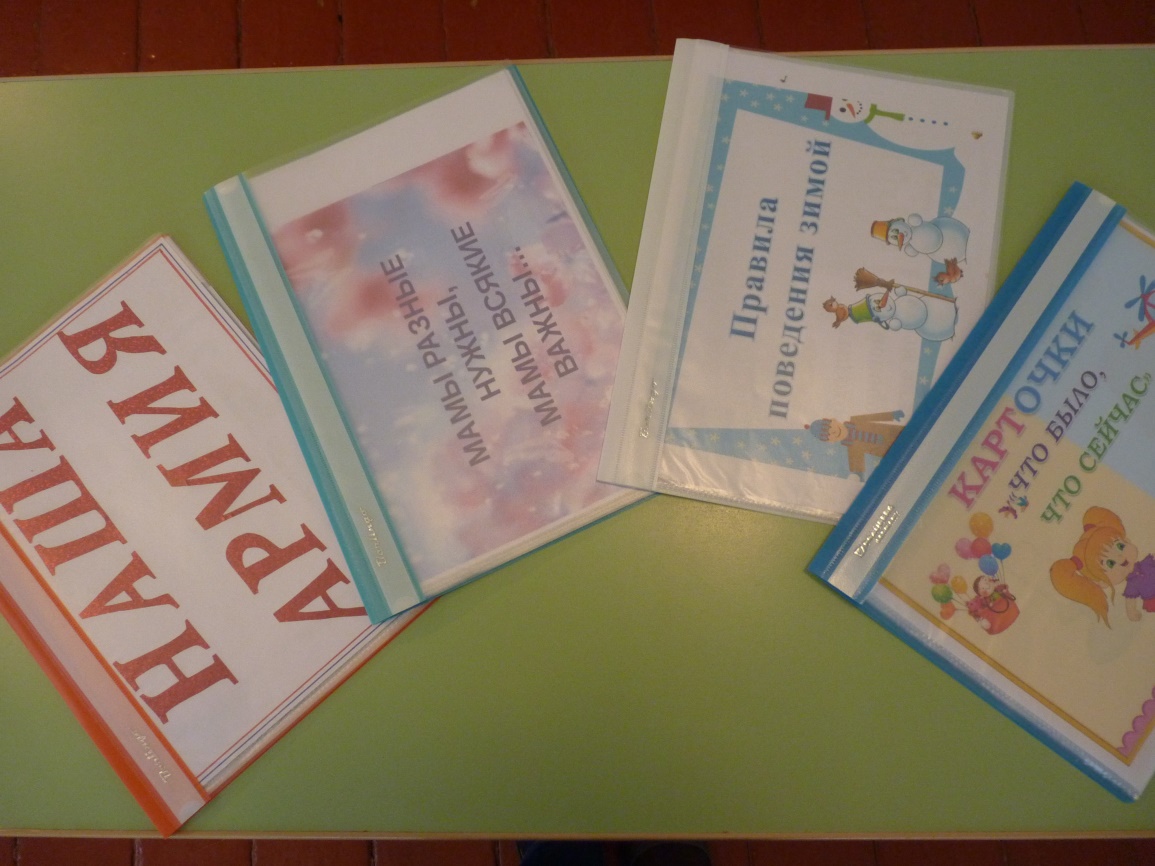 Предметно-пространственная среда в группе
Петрова Елена Владимировна:
  -Оформление группового стенда к тематическим 
праздникам: «Осень», «Весна», « Мамы всякие нужны, мамы
всякие важны»(8 марта), «День Победы», «Наша Армия»(23 февраля);
к проекту «Произведения Е.И.Чарушина»; « Островок безопасности».
 - оформление зоны рисования,  зоны познания;
 -изготовление лэпбуков по темам: «Весна», «Лето», «Развитие речи»,
«Волшебная книга сказок»;
 - Дидактические игры: « Сложи квадрат»,
«Геометрик», «Что? Где растет?», «Математические    
пазлы», «Шнуровка», «Угадай на ощупь»;
 -Картотеки : «Утро радостных встреч»(ком.игры),
«Эксперименты».
- Мнемосхемы.
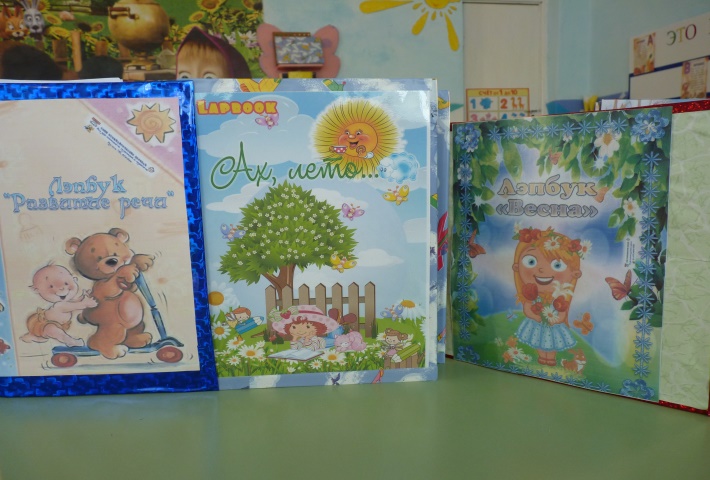 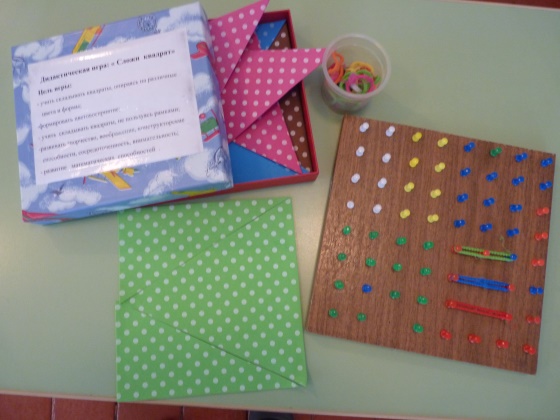 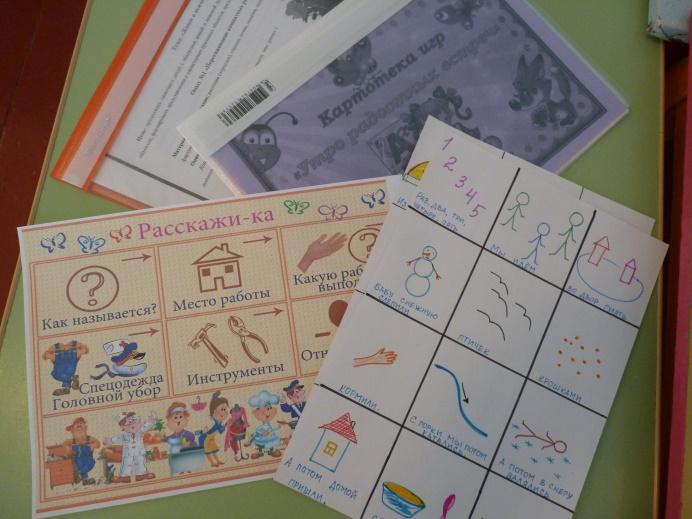 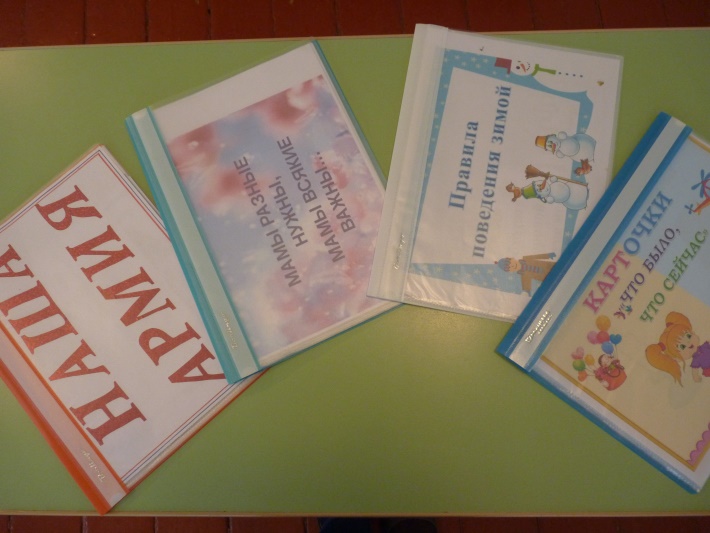 Взаимодействие с родителями
Петрова Елена Владимировна
-Провела родительское собрания по темам: «Воспитание и обучение детей 4-5 лет» с использованием ИКТ (октябрь 2016г.), «Жизнь детей в наших руках» (март 2017г.);
 - семинар-практикум по теме «Сказка глазами детей и родителей»;
Привлечение родителей к участию:
выставок поделок совместно с детьми: на тему «Осень золотая», «Новогодняя игрушка»;
изготовления книжек- самоделок, сочинения загадок о мяче;
изготовление пальчикового театра и шапочек-масок ( для театрализованной д-ти)
Оформление папок-передвижек, консультаций для родителей («Речевые игры по дороге в детский сад», «Развитие речи: игры в кругу семьи», «Учите детей общаться», «Как организовать домашний театр»; « Что такое- семья?»; подборка материала для лексических тем.
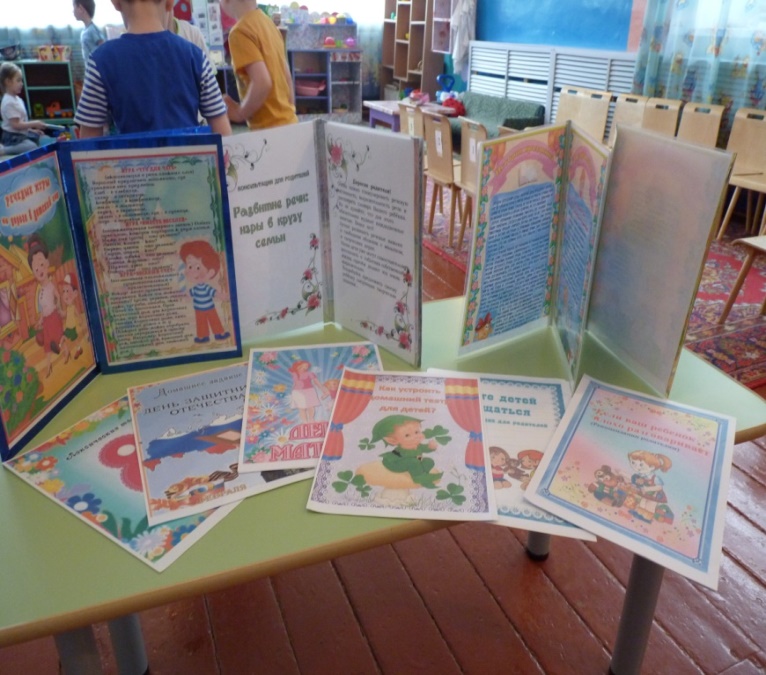 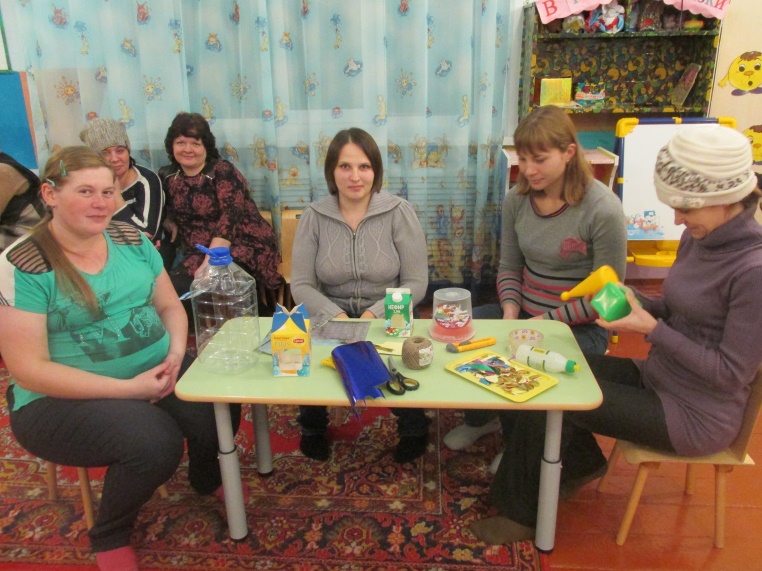 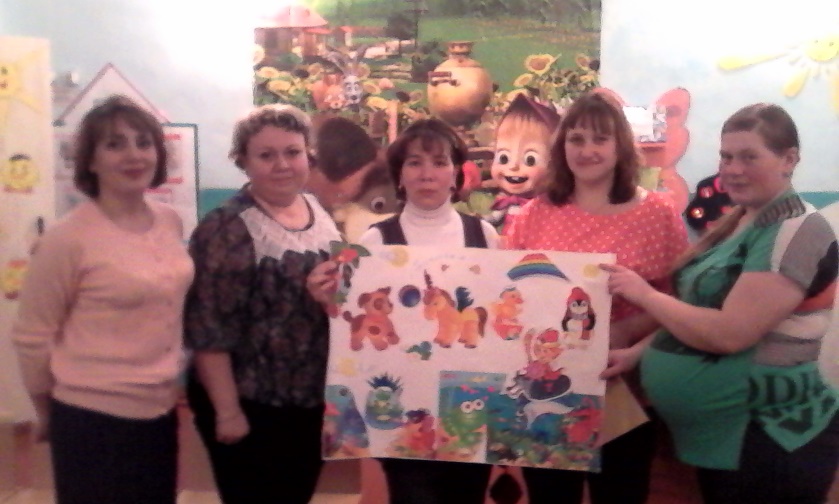 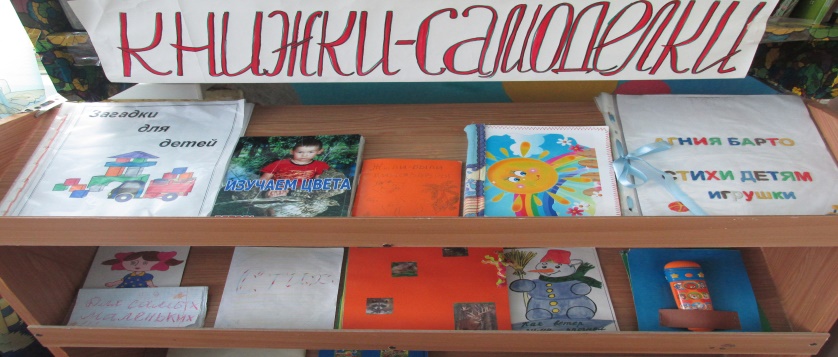